HRVATSKA U 20. STOLJEĆU
Prezentaciju izradila: Vlatkica Horvat, 2015.
1914. – 1918. ~ 1. svjetski rat
1918. g. raspada se Austro-Ugarska Monarhija
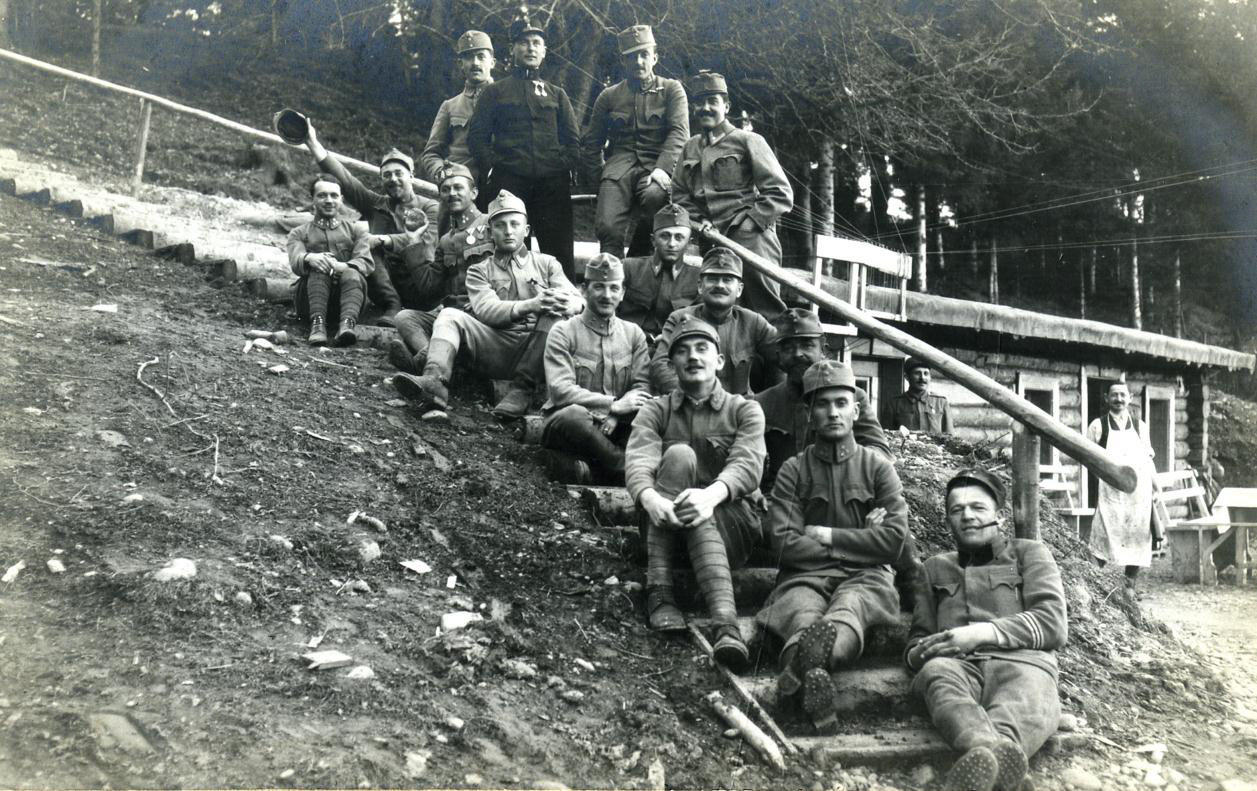 1918. g. Hrvati ulaze u državu s južnoslavenskim narodima – Država Hrvata, Slovenaca i Srba (Država SHS)
nisu uspjeli ostvariti svoja nacionalna prava, ostaju nezadovoljni
1918. g. Država SHS ujedinjuje se s Kraljevinom Srbijom i nastaje Kraljevina Srba, Hrvata i Slovenaca (Kraljevina SHS)
Hrvatska gubi samostalnost
istaknuti političar toga doba je Stjepan Radić – vođa Hrvatske seljačke stranke
borio se za bolji položaj Hrvatske u novoj državi
umro je 1928. od posljedica teškog ranjavanja u atentatu
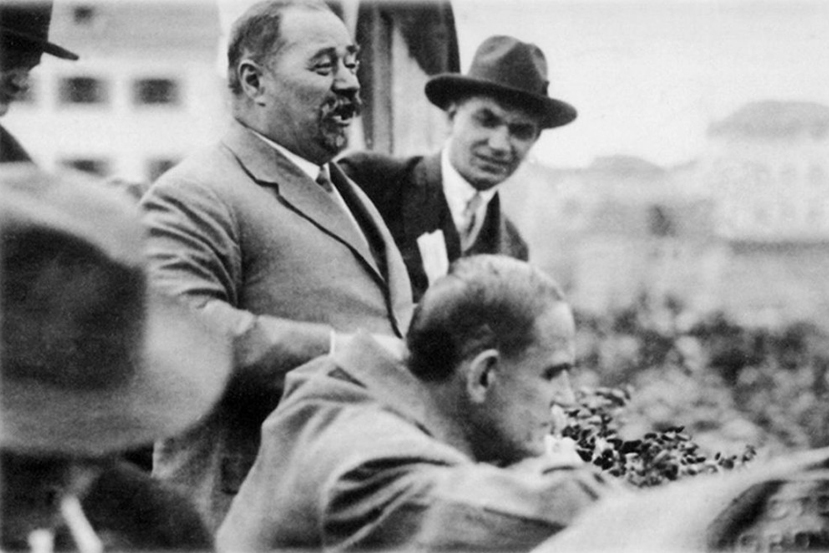 1941. – 1945. ~ 2. svjetski rat
uslijed rata država je podijeljena među osvajačima
1941. – 1945. nastaje Nezavisna Država Hrvatska (NDH)
1943. nastaje država Demokratska Federativna Jugoslavija (DFJ)
1945. g. nastaje Federativna Narodna Republika Jugoslavija (FNRJ)
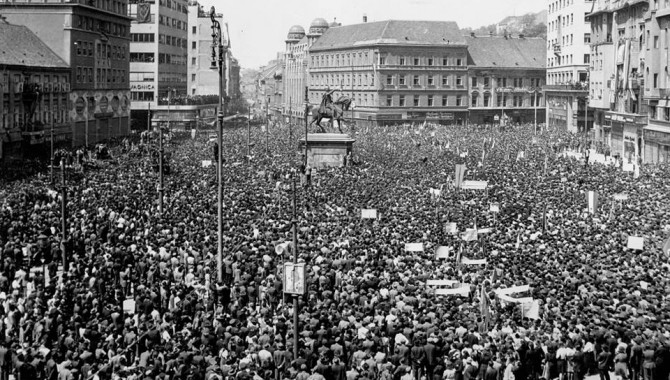 Proslava oslobođenja Zagreba 8. svibnja 1945.
1963. – 1991. g. FNRJ mijenja naziv u Socijalistička Federativna Republika Jugoslavija (SFRJ)
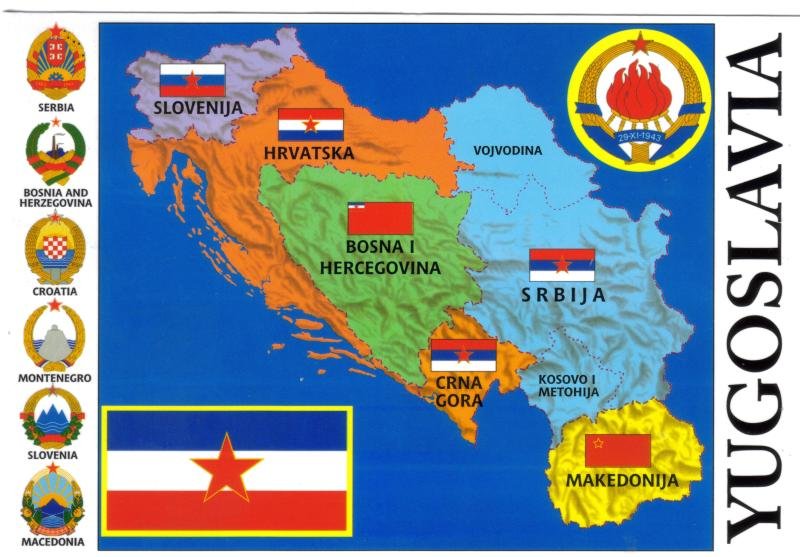 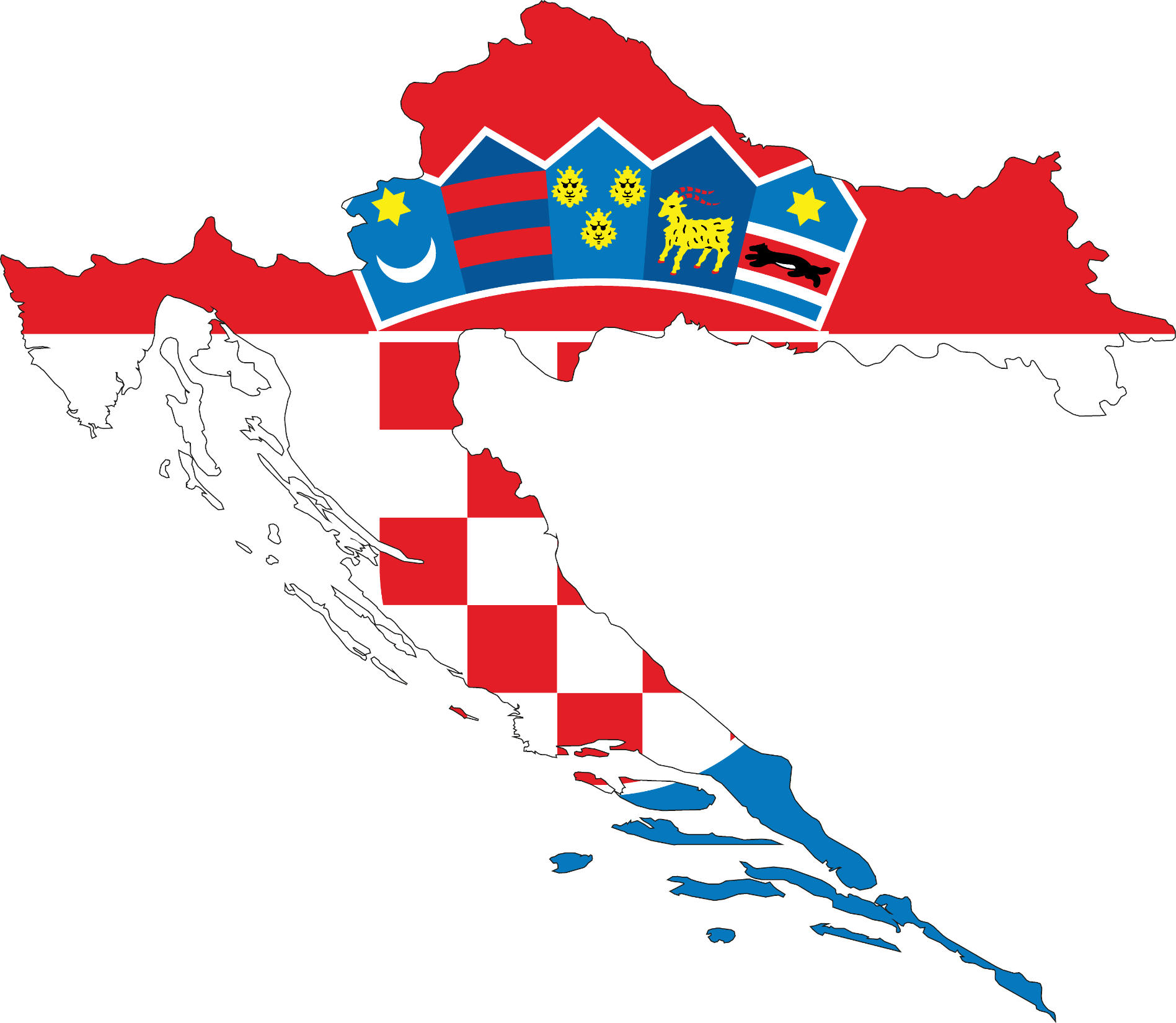 1991. g. slobodna Republika Hrvatska